SPORAZUM O SURADNJI
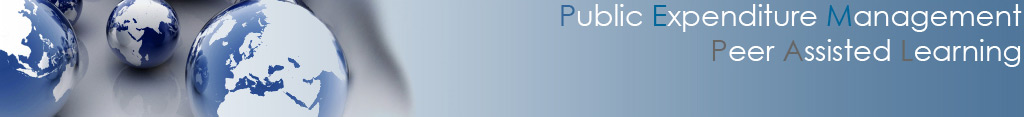 OBRAZAC
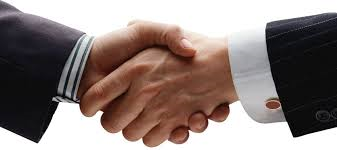 Svilena Simeonova, 
Direktor Uprave za unutarnju kontrolu, 
Ministarstvo financija, Bugarska
IZRADA OBRASCA
Na temelju iskustava Albanije, Bugarske, Kirgiske Republike, Rumunjske, Srbije:
Albanija – VRI – Ministarstvo financija (SHJ UR i FI)
Bugarska –VRI – Ministarstvo financija (SHJ UR) – FI – AAEF
Kirgiska Republika – VRI – Ministarstvo financija (UR)
Rumunjska – VRI – Min. financija (UR)
Srbija – UR – Inspekcija za proračun
(Hrvatska je dostavila sporazum
 između VRI-ja i Ministarstva financija, FI)
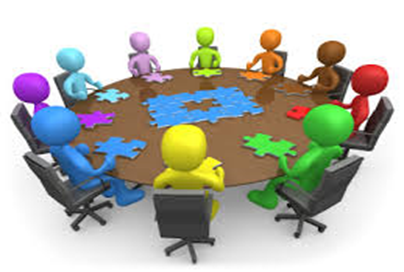 2
ZAŠTO NAM JE POTREBAN SPORAZUM?
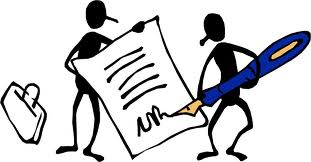 službena koordinacija i suradnja mogu se organizirati s pomoću zakonodavstva, službenih sporazuma i protokola
 prednosti službene osnove za suradnju:
postojanje pisanog okvira za suradnju
uspostavljanje jasnih i urednih pravila i postupaka
jačanje uzajamne sposobnosti stranaka da promiču prakse dobrog upravljanja i odgovornosti te poboljšanje razumijevanja uprave o važnosti unutarnje kontrole;
 djelotvornije i učinkovitije revizije
3
SADRŽAJ SPORAZUMA
UVOD


STRANKE SPORAZUMA


OPIS I OBJAŠNJENJE PRAVNOG OKVIRA
SADRŽAJ SPORAZUMA
CILJEVI SPORAZUMA I KORISTI OD KOORDINACIJE I SURADNJE


ULOGE I ODGOVORNOSTI. SPECIFIČNE ULOGE SVAKE STRANKE


PREDMET SPORAZUMA
SADRŽAJ SPORAZUMA
NAČELA SURADNJE

NAČINI SURADNJE

PODRUČJA KOORDINACIJE I SURADNJE 

KOORDINACIJA I SURADNJA U RAZLIČITIM FAZAMA REVIZIJE/INSPEKCIJE

POSTUPCI U POGLEDU KOORDINACIJE I SURADNJE

ZAVRŠNE ODREDBE
STRANKE SPORAZUMA
Sporazum se obično sklapa između vrhovne revizijske institucije i ministarstva financija
Institucije će se razlikovati u svakoj zemlji.
Specifične uloge: 
	središnje harmonizacijske jedinice (SHJ)
	revizorskog odbora 
	tajništva koje je uspostavljeno radi pružanja potpore suradnji
CILJEVI SPORAZUMA I KORISTI OD KOORDINACIJE I SURADNJE
-  poboljšati sveukupnu učinkovitost revizije i inspekcije u javnom sektoru

-   smanjenje vjerojatnosti nepotrebnog dupliciranja revizije (ekonomičnost);

smanjenje opterećenja organizacija koje su predmet inspekcije/revizije sprječavanjem preklapanja revizija/inspekcija;

poboljšanje i maksimalno povećanje opsega revizije [i inspekcije] u pogledu procjena rizika i utvrđenih značajnih rizika;

jačanje njihove uzajamne sposobnosti promicanja praksa dobrog upravljanja i odgovornosti te poboljšanje razumijevanja uprave o važnosti unutarnje kontrole
ULOGE I ODGOVORNOSTI. SPECIFIČNE ULOGE SVAKE STRANKE
•	vrhovna revizijska institucija (VRI) 

•	unutarnja revizija (UR)

•	financijska institucija 

•	ostalo (fondovi EU-a)
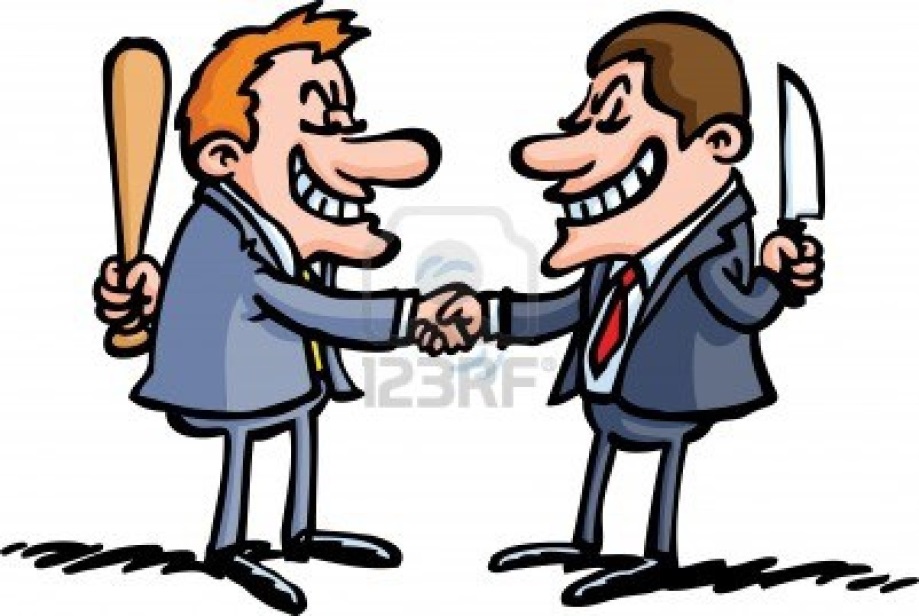 NAČELA SURADNJE
predanost
komunikacija
zajedničko razumijevanje
 sigurnost
NAČINI SURADNJE
Razmjena podataka/dokumentacije 
– godišnji revizijski planovi 
- nalazi revizije
Razvoj metodologije 
upotreba određenih aspekata rada svake stranke kako bi se odredila priroda, vrijeme i opseg revizijskih postupaka koje je potrebno obaviti;
suradnja u pogledu određenih revizijskih postupaka, kao što je prikupljanje revizijskih dokaza ili provjera podataka; zajedničke aktivnosti.
zajednička događanja radi razmjene stručnog znanja – rasprave, usavršavanja, sastanci i seminari u cilju jačanja suradnje, okrugli stolovi
PODRUČJA KOORDINACIJE I SURADNJE
procjena okvira unutarnje kontrole revizijskog tijela; 
usklađenost financijskih izvještaja sa zakonima i propisima; 
pokazatelji uspješnosti i analize uspješnosti; 
upravljanje rizicima 
razvoj revizijskih postupaka
provođenje revizijskih postupaka 
ispitivanje navoda u pogledu prijevare i korupcije/nacionalno zakonodavstvo
 Posebna područja: javna nabava, europski fondovi
ZAVRŠNE ODREDBE
Mjerenje provedbe

Izmjene i dopune 

Način na koji bi stranke trebale objaviti sadržaj ovog Sporazuma/internet, intranet itd./
[Speaker Notes: Rment of the]
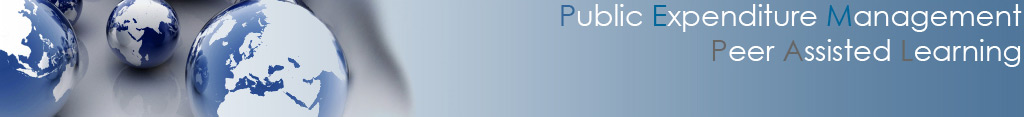 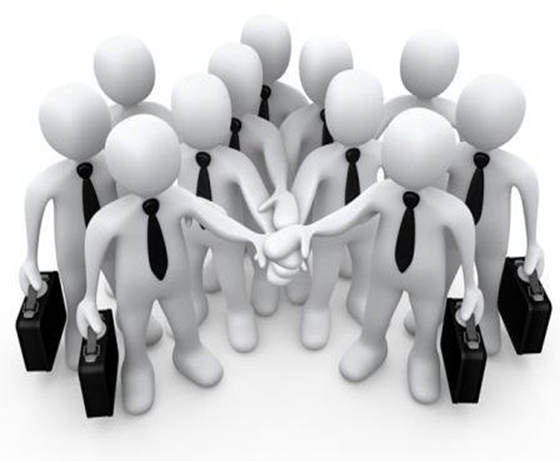 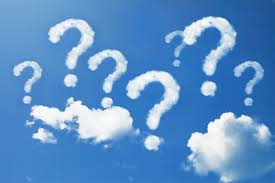 Hvala!